A Brief History of DNA Research
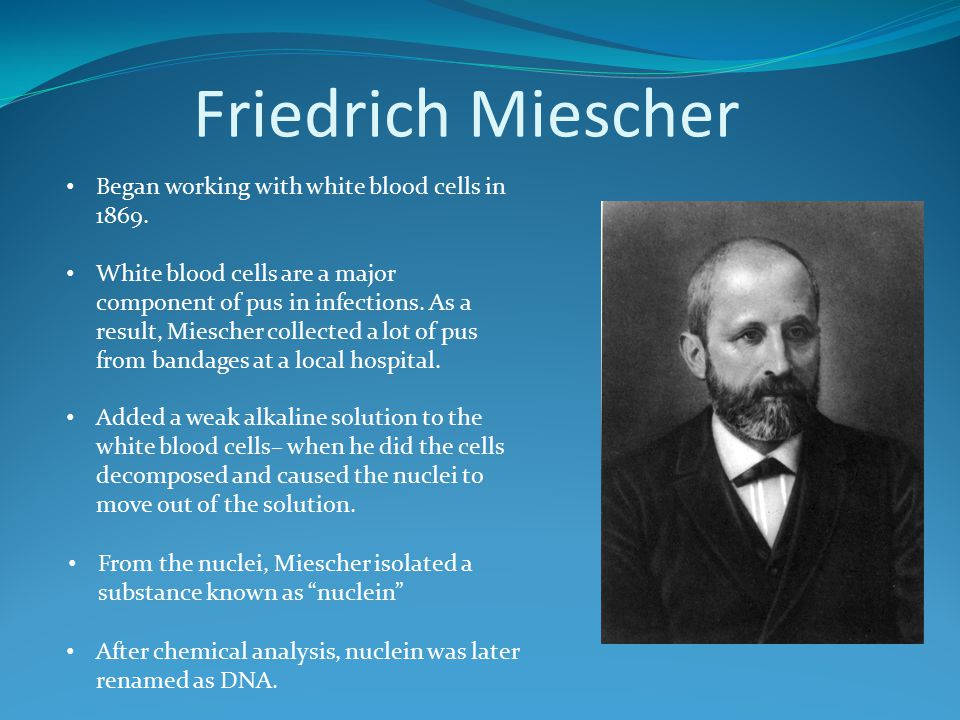 Fredrick Griffith   1928
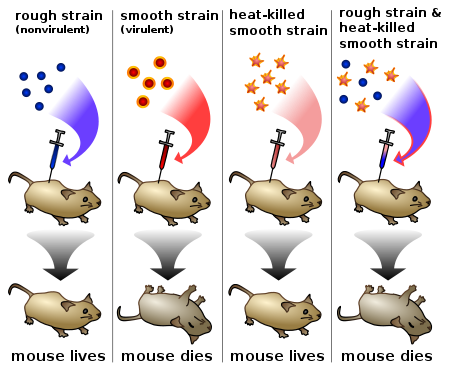 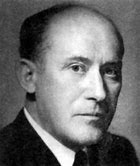 Transformation
Streptococcus pneumoniae

R strain is non-encapsulated
S strain is capsulated  (causes disease)
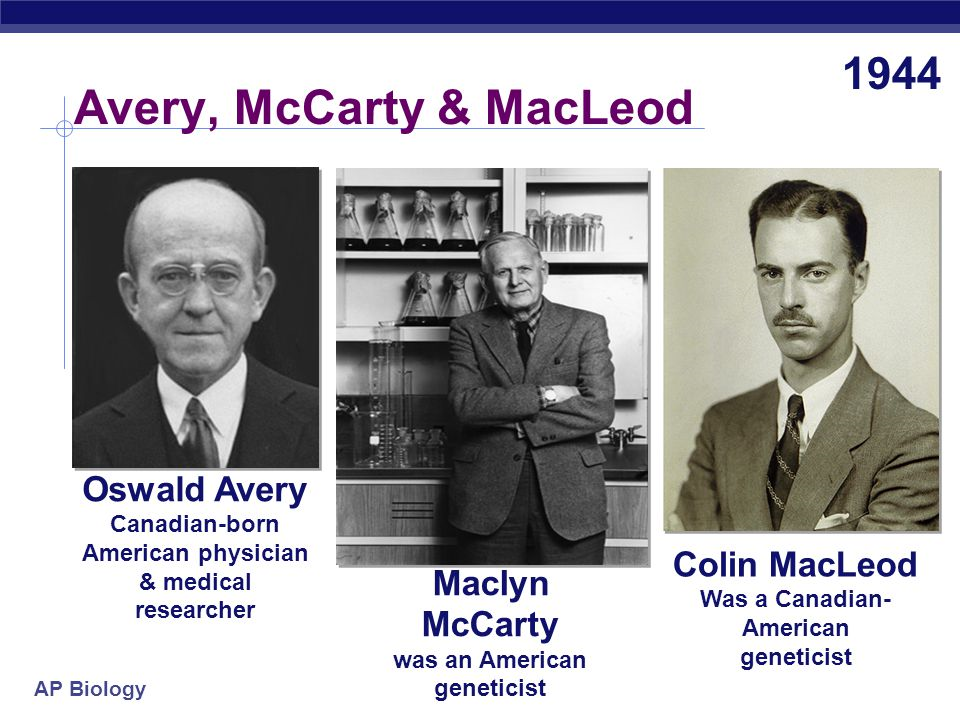 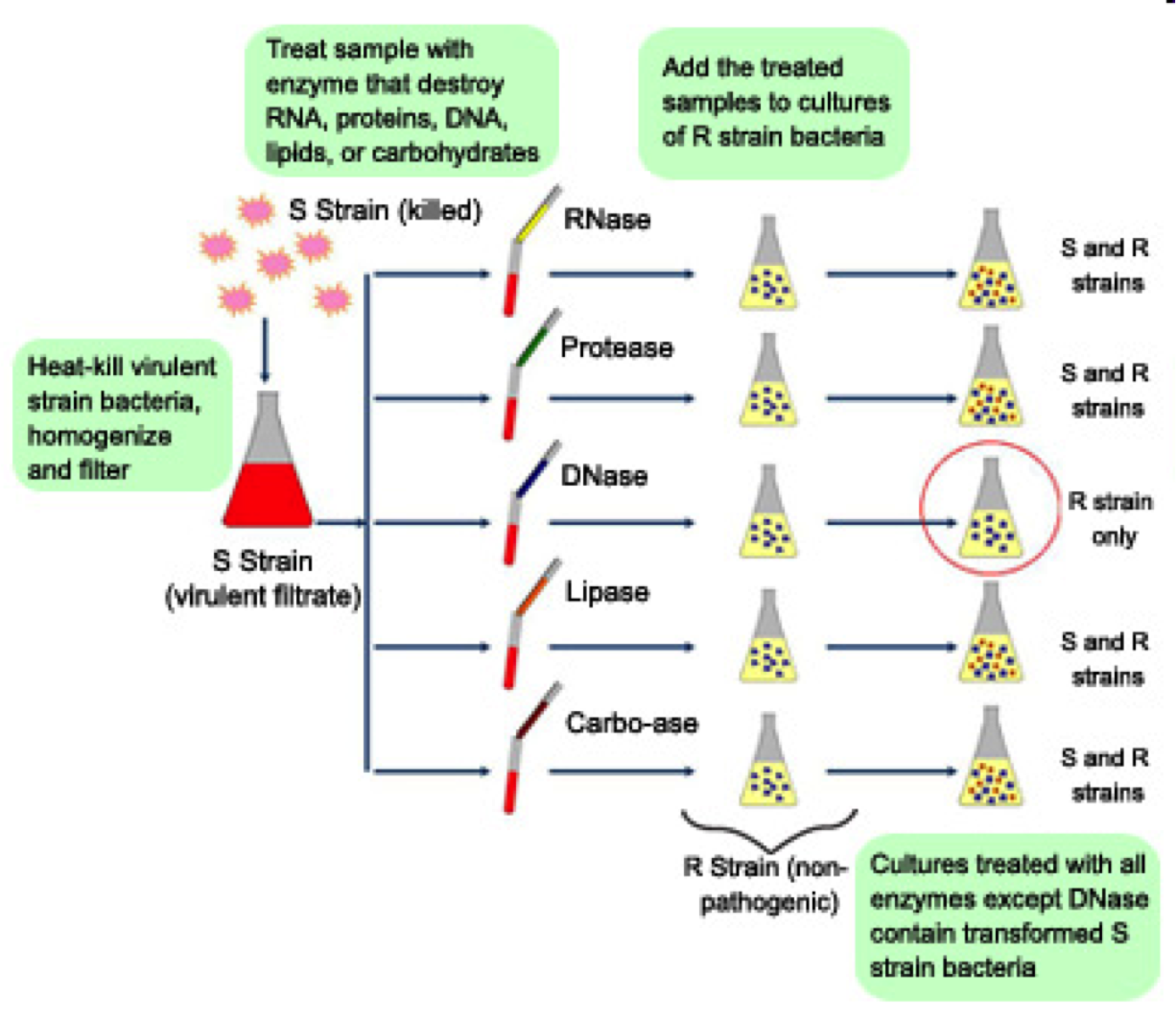 R strain is non-encapsulated

S strain is capsulated  (causes disease)
Hershey & Chase   1952
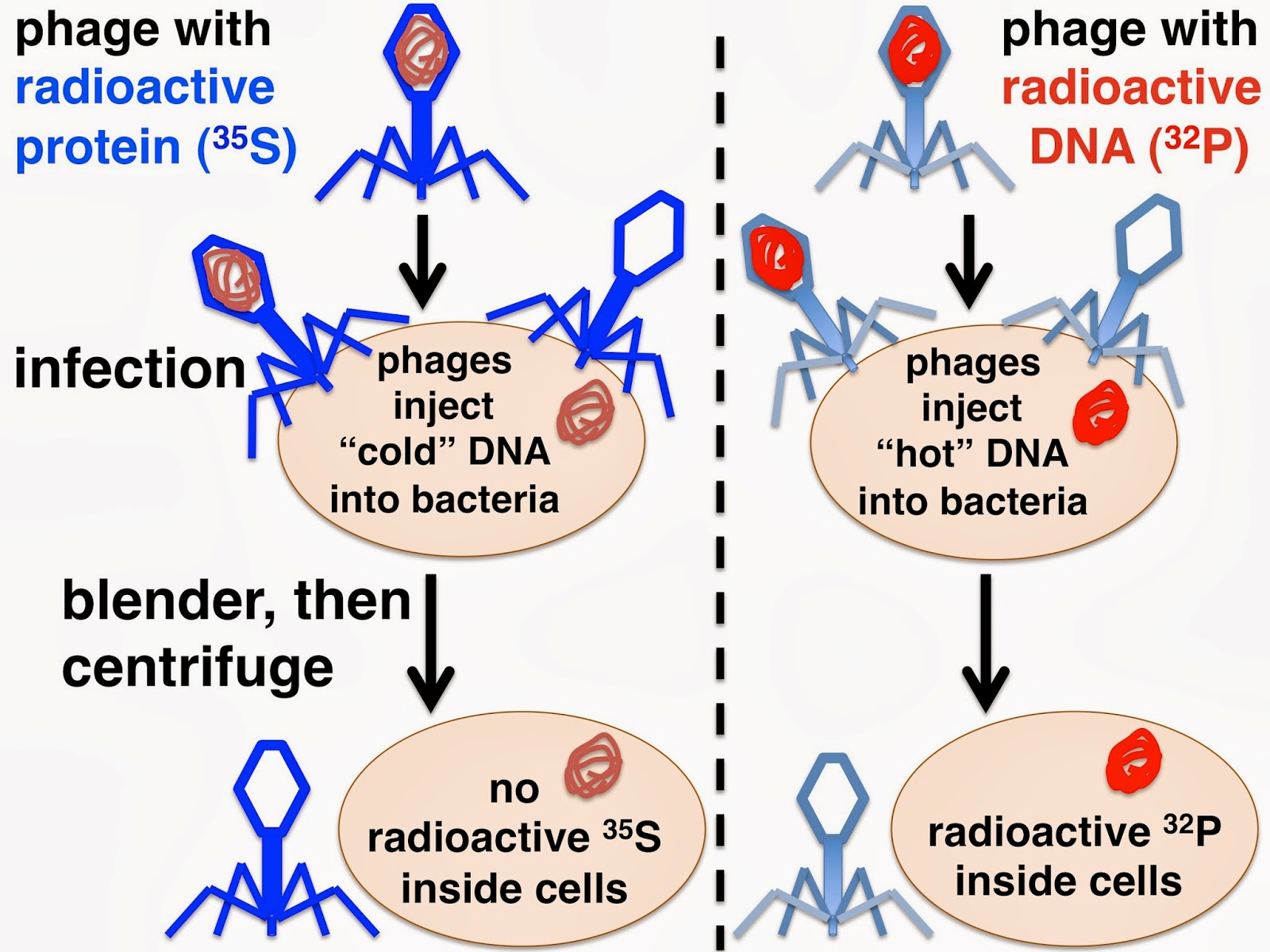 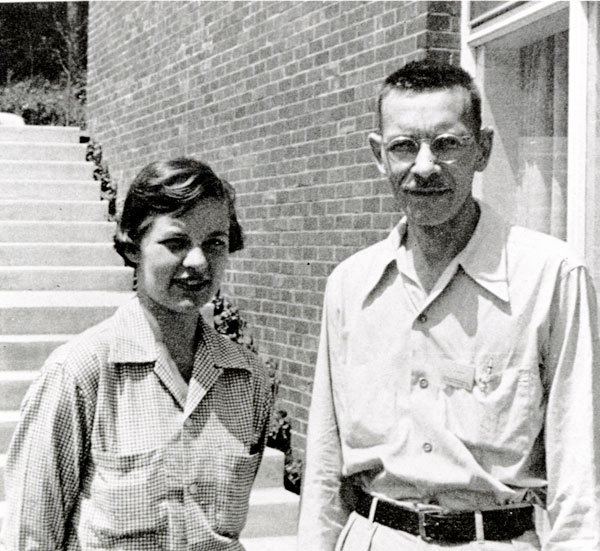 Bacteriophage
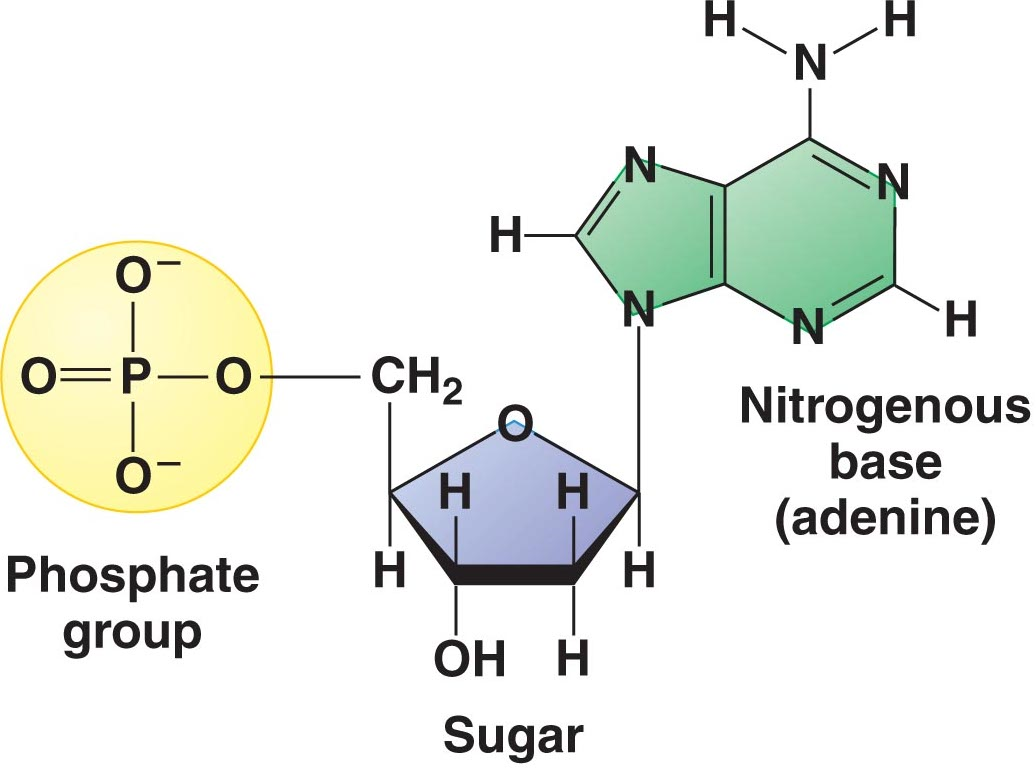 Nucleotide
P A Levine  1920’s
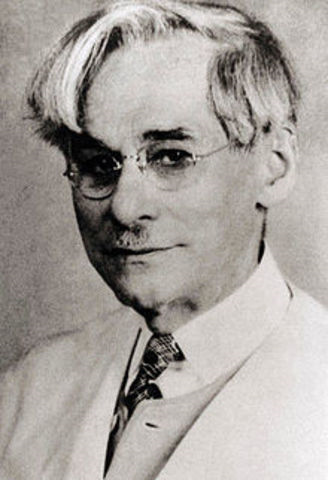 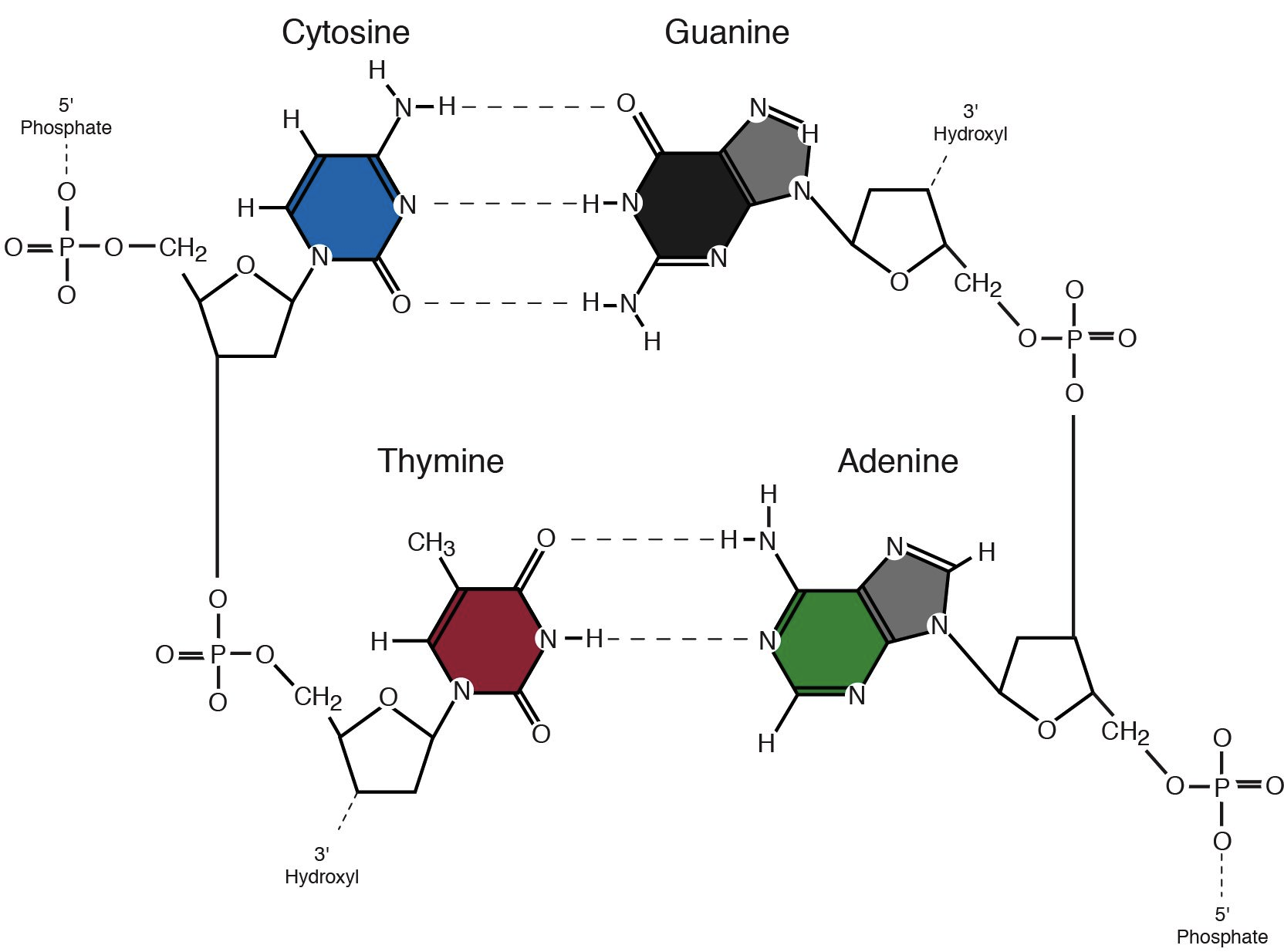 Purines   A & G
Pyrimidines     T & C
Erwin Chargaff  1947
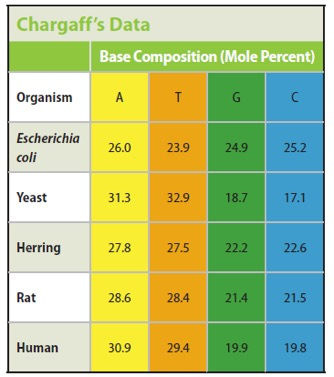 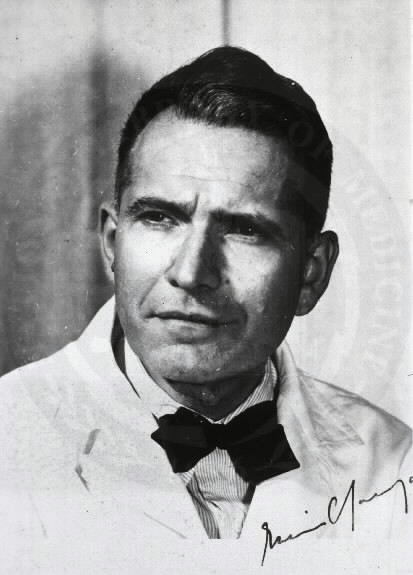 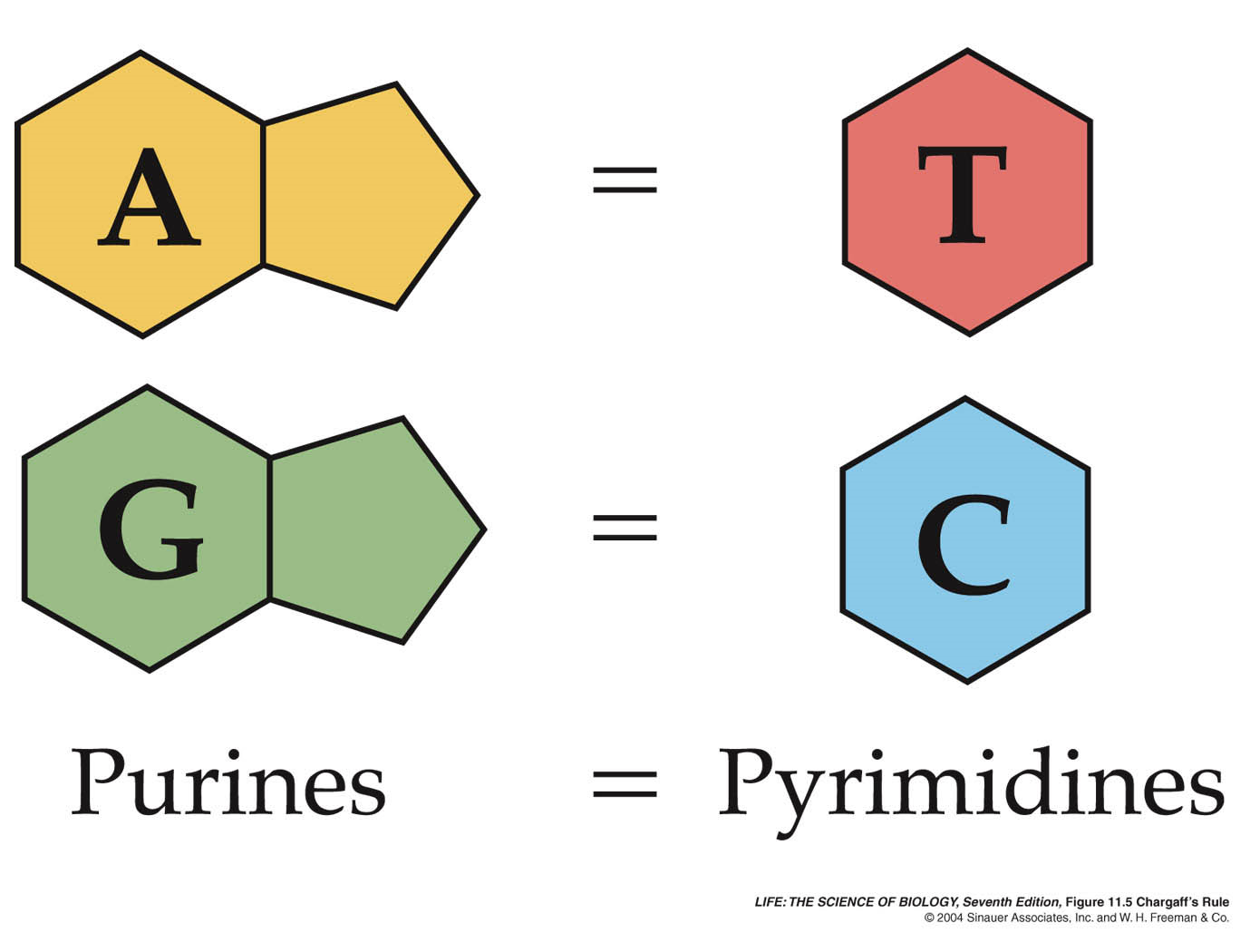